Drive Customer Convenience by Enabling Text-Based Customer Support
Your customers love mobile messaging services; leapfrog your competitors by having a strategy to provide first-rate service to them in this explosively popular channel.
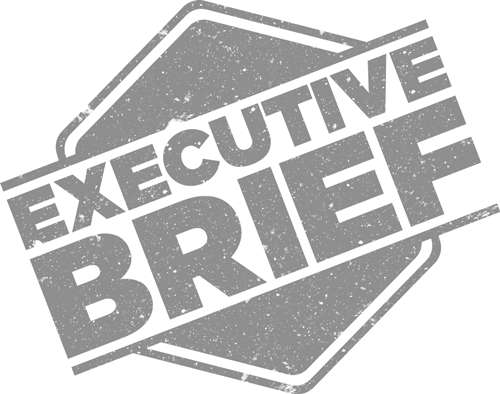 [Speaker Notes: BD.]
ANALYST PERSPECTIVE
Despite its ubiquitous popularity with consumers, few organizations have adequately embraced text messaging services to provide customer support.
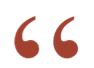 Text messaging services – SMS, WhatsApp, Facebook Messenger to name a few – are a deeply ingrained part of most people’s daily lives. According to industry statistics, 97% of Americans use a text messaging application at least once a day.1 Over 8 trillion texts are sent a year.2

Yet despite its popularity, businesses have lagged behind woefully in their adoption of text-based services as a ubiquitous channel for customer interaction. A lack of clear executive sponsorship, inadequate technology stack, and improperly trained agents are some of the key reasons businesses fail to support text for customer service.

In order to leapfrog your competitors and differentiate yourself, it’s imperative to add text-based services to your arsenal of customer service tools. Over half of consumers want to be able to receive text-based support;3 create an end-to-end technology strategy to provide it to them.
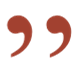 Ben Dickie
Senior Manager, Customer Experience ManagementInfo-Tech Research Group
One Reach 1, 3
Bloomberg 2
[Speaker Notes: BD.]
Our understanding of the problem
CIOs and applications directors who want to understand the business value of text-based customer service.
IT leaders and practitioners charged with developing a technology strategy that successfully enables text-based customer service.
Review the rationale for why your organization should be providing customer service through text-based applications.
Create a step-by-step strategy for text-based customer service that articulates strategic drivers and customer personas, outlines a technology roadmap, and provides recommendations for service workflows and resourcing.
Understand the ubiquity of text-based applications and how leveraging them as a customer interaction channel provides concrete results.
Survey the most popular text messaging applications and understand their relative strengths and weaknesses.
Work with IT to create a technology strategy for enabling text-based customer service.
Business leaders who need to understand the value proposition of text-based customer service, the most popular text-based applications, and the enabling technologies for providing support through this channel.
Practitioners, such as customer service managers, who will be involved with providing customer service through text-based applications.
[Speaker Notes: BD.]
Executive summary
Text messaging is everywhere, but businesses aren’t capitalizing on it.There is a startling disconnect between text messaging’s popularity and its use as a service channel.
Enabling text-based support means happier customers. Satisfaction will increase and churn will decrease by giving customers options in their interaction model.
Text messaging services and applications (such as SMS, iMessage, WhatsApp, and Facebook Messenger) have seen explosive growth over the last decade. They are an entrenched part of consumers’ daily lives.
For many demographics, text messaging rather than audio calls is the preferred medium of communication via smartphone.
Despite the popularity of text messaging services and applications with consumers, organizations have been slow to adequately incorporate these channels into their customer service strategy.
The result is a major disconnect between the channel preferences of consumers and the customer service options being offered by businesses.
IT must work with their counterparts in customer service to build a technology roadmap that incorporates text messaging services and apps as a core channel for customer interaction. Doing so will increase IT’s stature as an innovator in the eyes of the business, while allowing the broader organization to leapfrog competitors that have not yet added text-based support to their repertoire of service channels. Incorporating text messaging as a customer service channel will increase customer satisfaction, improve retention, and reduce cost-to-serve.
A prudent strategy for text-based customer service begins with defining the value proposition and creating objectives. Is there a strong fit with the organization’s customers and service use cases? Next, organizations must create a technology enablement roadmap for text-based support that incorporates the right tools and applications to deliver it. Finally, the strategy must address best practices for text-based customer service workflows and appropriate resourcing.
[Speaker Notes: BD.]
Providing text-based customer service sits within the overall context of a Customer Experience Management (CXM) strategy
Web Experience Management
Platform
From a technology and strategy perspective, it’s important to recognize that enabling text-based customer support occurs within a broader customer experience management  framework. 
Customer personas and scenarios should drive channel decisions, and text-based automation solutions should be integrated with other CXM applications.
This blueprint provides the starting point for Info-Tech’s CXM taxonomy.
CUSTOMER EXPERIENCE MANAGEMENT (CXM) ECOSYSTEM
Marketing Management
Suite
e-Commerce & Point of Sale Solutions
Customer Relationship Management
Platform
Customer Service Management Tools (Including Text)
Social Media Management
Platform
Customer Intelligence
Platform
[Speaker Notes: BD.]
Texting is a ubiquitous part of consumers’ lives, but very few organizations have successfully capitalized on it
Get ahead of the competition by doing text-based service right. Devise a strategy that allows you to quickly, effectively, and successfully resolve customer service issues through text messaging and applications. Customers want to interact with you on their own terms, and it falls on IT to ensure that the strategies and tools are in place to support and manage your customers’ favored channels, like text.
97%
7%
BUT, ONLY…
The “texting gap” is the disconnect between consumers’ strong preferences for receiving text-based customer service, and the lack of adequate, scalable support by organizations to serve these preferences. IT and customer service departments need to do better and create a cohesive strategy for text-centric support.
of consumers say that they use text message services or apps daily.
of consumers have used text to interact with a business.
Source: Statista
Source: Pew Internet
[Speaker Notes: BD.]
Uber notifies riders in real time using SMS
CASE STUDY
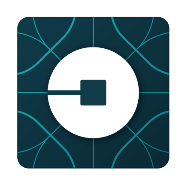 Industry
Source
Transportation
Twilio
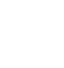 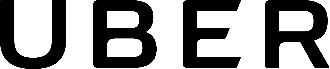 Uber Technologies Inc.
Uber is an American multinational online transportation network company headquartered in San Francisco, California. It develops, markets, and operates the Uber mobile app, which allows consumers with smartphones to submit a trip request which is then routed to Uber drivers who use their own cars. As of 2016, the service is available in over 60 countries and 404 cities worldwide.
SMS Customer Service Initiative
Uber’s main goal was to ensure quick, app-agnostic delivery of customer notifications since its transactions happen in real time. A delivery delay of more than a minute can leave a customer standing in the rain waiting for a ride they didn’t know was cancelled.
Results 
Uber deployed all of its SMS texting and routing with Twilio. The consolidation of all its messaging and routing through one entity simplified the process and allowed Uber to expand globally, without the necessity for creating its own infrastructure.
The SMS Customer Service Initiative included the following components:
99.95% uptime SLA made possible with automated failover and zero-maintenance windows.
Communication Reliability
Extension of the app to new markets with configurable features for localization and compliance.
Scalability
Use the same platform for voice, SMS, video, IP messaging, and two-factor authentication.
Multi-Channel
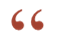 The kinds of problems we were seeing with other providers, we just haven’t seen with Twilio. I sleep easier, and my engineers sleep easier.
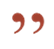 – Travis Kalanick, CEO, Uber
[Speaker Notes: BD.]
The numbers don’t lie; adopt text-based service to increase engagement and improve customer loyalty
Text messaging services and applications have greater engagement than email; service-related texts are more likely to be read and quickly replied to. They reduce costs, turning expensive phone engagements into scalable, repeatable service workflows. Finally, they increase customers’ perceptions of your firm.
90%
64%
of text messages are responded to in less than three minutes.
of consumers improve perception and loyalty to organizations with text support.
Source: Mobile Marketing Watch
Source: eWeek
98%
45%
52%
$20
is the cost of a complex service inquiry by phone; text reduces to pennies on the dollar.
of text messages are read, versus an open rate of 20% for email.
of consumers would prefer to text customer support than call.
of text messages are responded to, versus 6% for email.
Source: Marketing Techblog
Source: OneReach
Source: Connect Mogul
Source: Harris Poll
[Speaker Notes: BD.]
Text-based service does increase engagement and improve customer loyalty but at a cost
Solution Cost
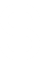 Resourcing
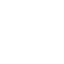 While most pricing figures in the text service space appear small, due to the volume of text messages being sent per month, the fees can quickly add up.
$13k
Source: Twilio
Average spend per month with Twilio (at 500k texts per month and premium support).
$5–10k
Most solutions will be based off an API and will require time from IT to deploy as well as maintain the solution.

Additionally, the solution will also require additional service reps as the messages can only be automated to a certain extent.
Estimated maintenance cost for a medium-sized enterprise application project per month – and a larger project ranges as high as $25,000 per month.
Source: Comentum
Leverage Info-Tech’s approach to succeed with text-based customer support
Creating an end-to-end technology-enablement strategy for text-based customer support requires a concerted, dedicated effort. Info-Tech can help with our proven approach.
Why Info-Tech’s Approach?
Info-Tech draws on best-practice research and the experiences of our global member base to develop a strategy for text-based customer support.
Text-based support is a powerful tool, but it’s not for everyone. Info-Tech’s systematic approach to evaluating customer personas through our CXM methodology allows you to make informed decisions on whether text is the right channel to support your customers.
Use Info-Tech’s three-phase approach to enabling text-based customer support
Project Insight
A text-based customer support program is a project that is created to enhance customer convenience and satisfaction. Your strategy must be treated as a platform that will place you ahead of your competitors by enabling one of the most overlooked channels on the market. Develop a text-based customer support strategy that propels your organization by adding a support channel that aligns to business goals and objectives, and will ultimately enhance the CXM portfolio.
Create a Technology Enablement Framework for Text-Based Customer Support
Create Customer Service Workflows for Text-Based Support
Create the Business Case for Text-Based Customer Support
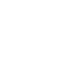 Build Escalation Policies for Text-Based Support
Finalize Your Text Service Strategy
Identify Technology Drivers
Build Workflows and Resourcing
Gather Technology Requirements
Select and Deploy Enabling Technologies
Establish Drivers for Text Support
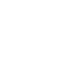 Review IT’s Roles and Responsibilities
Parse Requirements from Channel Matrix
Review Customer Personas
Create Customer Service Workflows for Text-Centric Support
Collect and Finalize Technology Requirements
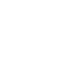 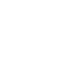 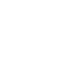 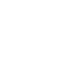 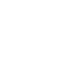 Create a Risk Mitigation Plan
Enumerate Business Drivers
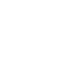 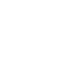 Parse Requirements from Scenarios
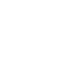 Create a Resourcing Plan for Text-Centric Support
Review and Select the Right Enabling Technologies
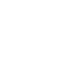 Requirements Gathering Principles
Create Customer Service Use-Case Scenarios
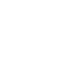 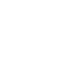 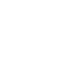 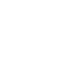 Construct and Confirm the Text-Based Service Channel Matrix
Finalize Stakeholder Presentation
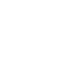 Overall BI Requirements
Create the Text Channel Matrix
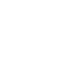 Use these icons to help direct you as you navigate this research
Use these icons to help guide you through each step of the blueprint and direct you to content related to the recommended activities.
This icon denotes a slide where a supporting Info-Tech tool or template will help you perform the activity or step associated with the slide. Refer to the supporting tool or template to get the best results and proceed to the next step of the project.
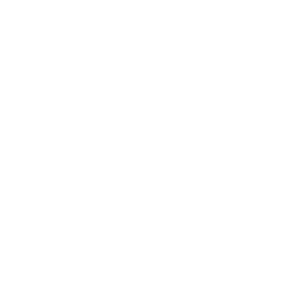 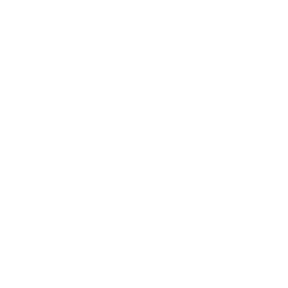 This icon denotes a slide with an associated activity. The activity can be performed either as part of your project or with the support of Info-Tech team members, who will come onsite to facilitate a workshop for your organization.
[Speaker Notes: BD.]
Info-Tech offers various levels of support to best suit your needs
Consulting
Workshop
Guided Implementation
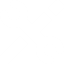 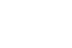 DIY Toolkit
“Our team does not have the time or the knowledge to take this project on. We need assistance through the entirety of this project.”
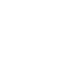 “We need to hit the ground running and get this project kicked off immediately. Our team has the ability to take this over once we get a framework and strategy in place.”
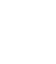 “Our team knows that we need to fix a process, but we need assistance to determine where to focus. Some check-ins along the way would help keep us on track.”
“Our team has already made this critical project a priority, and we have the time and capability, but some guidance along the way would be helpful.”
Diagnostics and consistent frameworks used throughout all four options
[Speaker Notes: BD.]
Drive Customer Convenience by Enabling Text-Based Customer Support: Project Overview
2. Create a Technology Enablement Framework for Text-Based Customer Support
3. Create Customer Service Workflows for Text-Based Support
1. Create the Business Case for Text-Based Customer Support
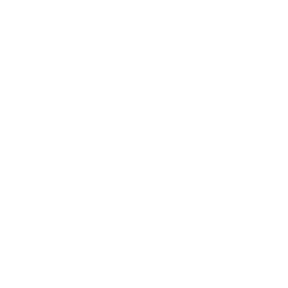 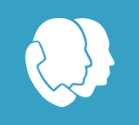 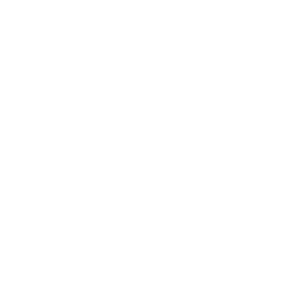 Workshop overview
Contact your account representative or email Workshops@InfoTech.com for more information.